Éducation au DD
S. Bourget
INSPE CVL
02/10/2023
Développement durable
1987: « le développement durable est un développement qui répond aux besoins sans compromettre la capacité des générations futures à répondre aux leurs » citation de Mme Gro Harlem à Brundtland, première ministre norvégienne.

1992: au sommet de Rio, officialisation de DD et celles des trois piliers (économie/écologie/social): un développement économique efficace, socialement équitable, et économiquement soutenable
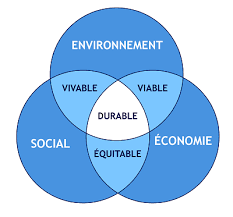 Education au développement durable
DEFINITION:
L’éducation au développement durable permet d’appréhender la complexité du monde dans ses dimensions scientifiques, éthique et civiques.
Transversale, elle figure dans les programmes d’enseignement. 

LES ENJEUX:
La compréhension des relations entre les questions environnementales, économiques, sociales et culturelles, doit aider les élèves à mieux percevoir:
-l’interdépendance des sociétés humaines et du système Terre
-la nécessité de faire des choix informés et responsables
-l’importance d’une solidarité à l’échelle mondiale
02/10/2023
Education au développement durable
Les objectifs et attendus de la formation DD:

-une éducation ancrée dans toutes les disciplines, avec des contenus d’enseignement relatifs au DD, afin de former l’esprit scientifique et de développer leur relation sensible au monde

-l’importance de se fonder sur de l’observation 

-la nécessité de développer l’attitude rationnelle des élèves dans leur approche des questions environnementales.
02/10/2023
La pédagogie de projet
Quelle est votre définition?
02/10/2023
La péd	agogie de projet
Définition:
La pédagogie de projet est une pratique de pédagogie active qui permet de transmettre des savoirs et savoirs faire à travers la réalisation d’une production concrète.
02/10/2023
La pédagogie de projet
Objectifs principaux
-Donner du sens à ce que l’on apprend
-Créer de la motivation durant les temps de formation
-Changer les modalités pour apprendre
-Développer des compétences à caractère transversal
-Contribuer à la socialisation des élèves
-Prendre en compte la diversité des élèves
Pédagogie de projet
Les conditions de réussite d'un projet
-l'adhésion des acteurs au projet ;-une définition compréhensible des attentes;-un calendrier prévisionnel-la communication permanente ; revues de projet-la valorisation de l'investissement des élèves.
02/10/2023
Pédagogie de projet
Les différents temps du projet:
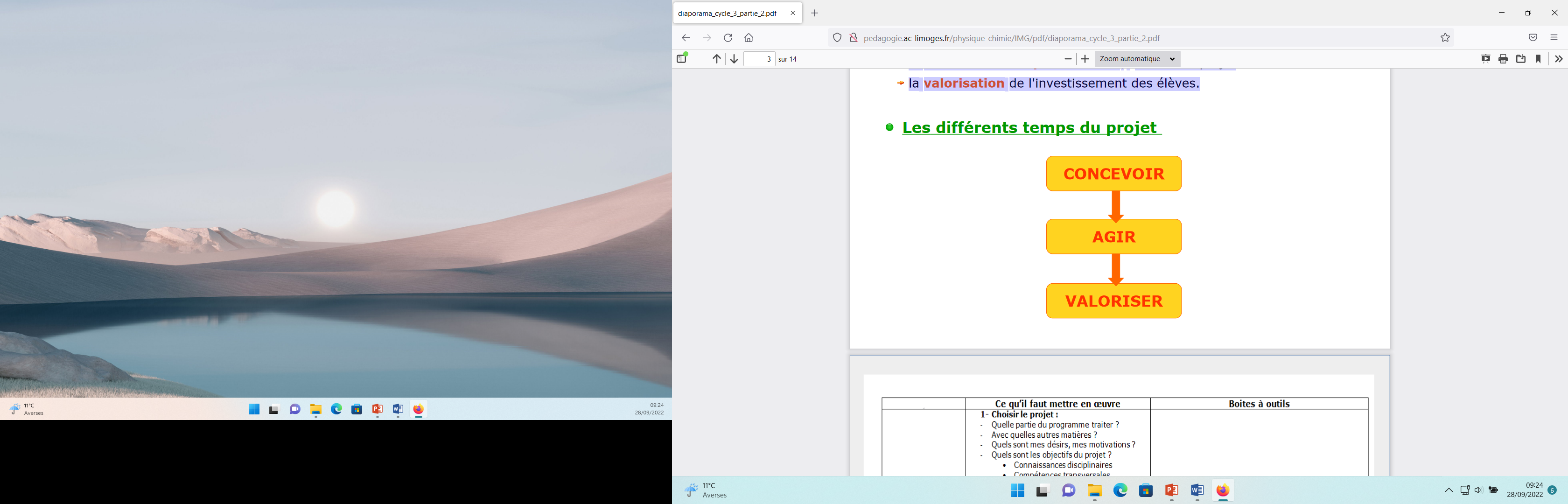 Exemple de projet cycle 3 (6ième)
Projet Sciences Physiques /Technologie : « Déplacements écocitoyens »

Les objectifs:─Identifier quelques impacts humains dans un environnement.─Décrire le fonctionnement d'objets techniques, leurs fonctions et leurs constitutions.─Identifier différentes formes de signaux (sonores, lumineux, ... ).─Reconnaître les situations où l'énergie est stockée, transformée, utilisée.
La fabrication et le fonctionnement d'un objet technique nécessite de l'énergie.─Observer et décrire différents types de mouvements.─Prendre conscience que l'être humain a besoin d’énergie pour vivre, se déplacer, s'éclairer..
02/10/2023
Projet pluridisciplinaire, des exemples d’apports…
http://edd.ac-amiens.fr/006-monter-un-projet-edd.html
02/10/2023
Défi DD
CONSIGNE:
Construire la trame d’un projet DD en cycle 3.

Pour cela vous aurez à définir:
-une observation de départ, un fait, qui amène à un questionnement.
-une conception finale but du projet
-les notions prises dans au moins deux disciplines en lien avec le projet
-les traces des élèves et les compétences développées
(vous montrerez en quoi il est acteur de ce projet lors de votre présentation orale)
-le calendrier et action à mettre en œuvre.
02/10/2023
Les thématiques
L’eau
L’énergie
La biodiversité
Le gaspillage alimentaire
Le réchauffement climatique

Pensez à apporter des connaissances, à faire réfléchir les élèves et à les rendre acteur de la communauté éducative (comme le seront les éco délégués au collège…)
02/10/2023